G55-M-Toggle-001
Topic 1 | Page 1
Title
<write voice over text here>
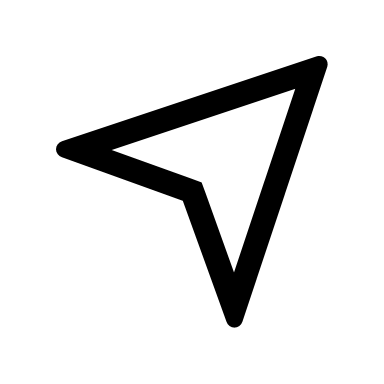 Title 5
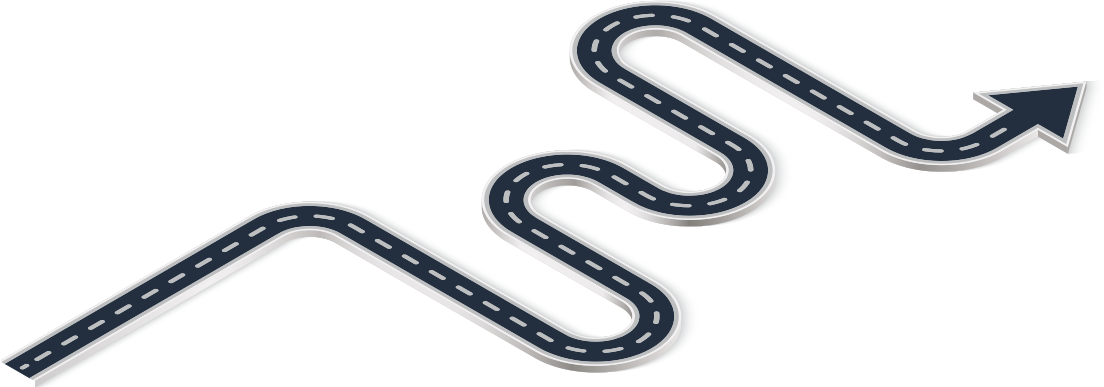 Use the toggle button to change states of information.
Title 3
Title 1
Title 4
Title 2
<include graphic notes here>
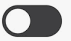 Title
Lorem Ipsum has been the industry's
<write voice over text here>
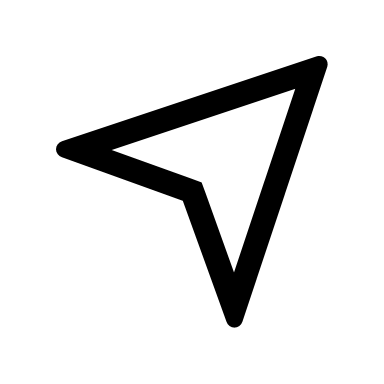 Title 5
Lorem Ipsum has been the industry's
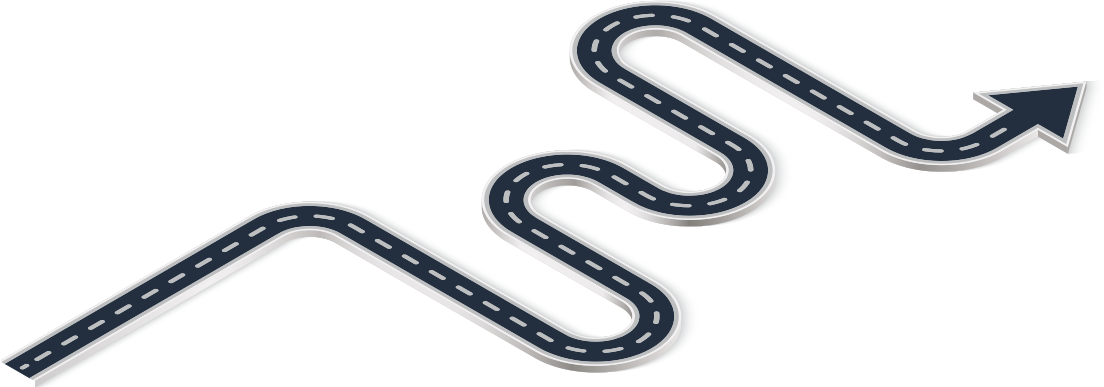 Use the toggle button to change states of information.
Title 3
Lorem Ipsum has been the industry's
Title 1
Title 4
Title 2
<include graphic notes here>
Lorem Ipsum has been the industry's
Lorem Ipsum has been the industry's
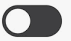